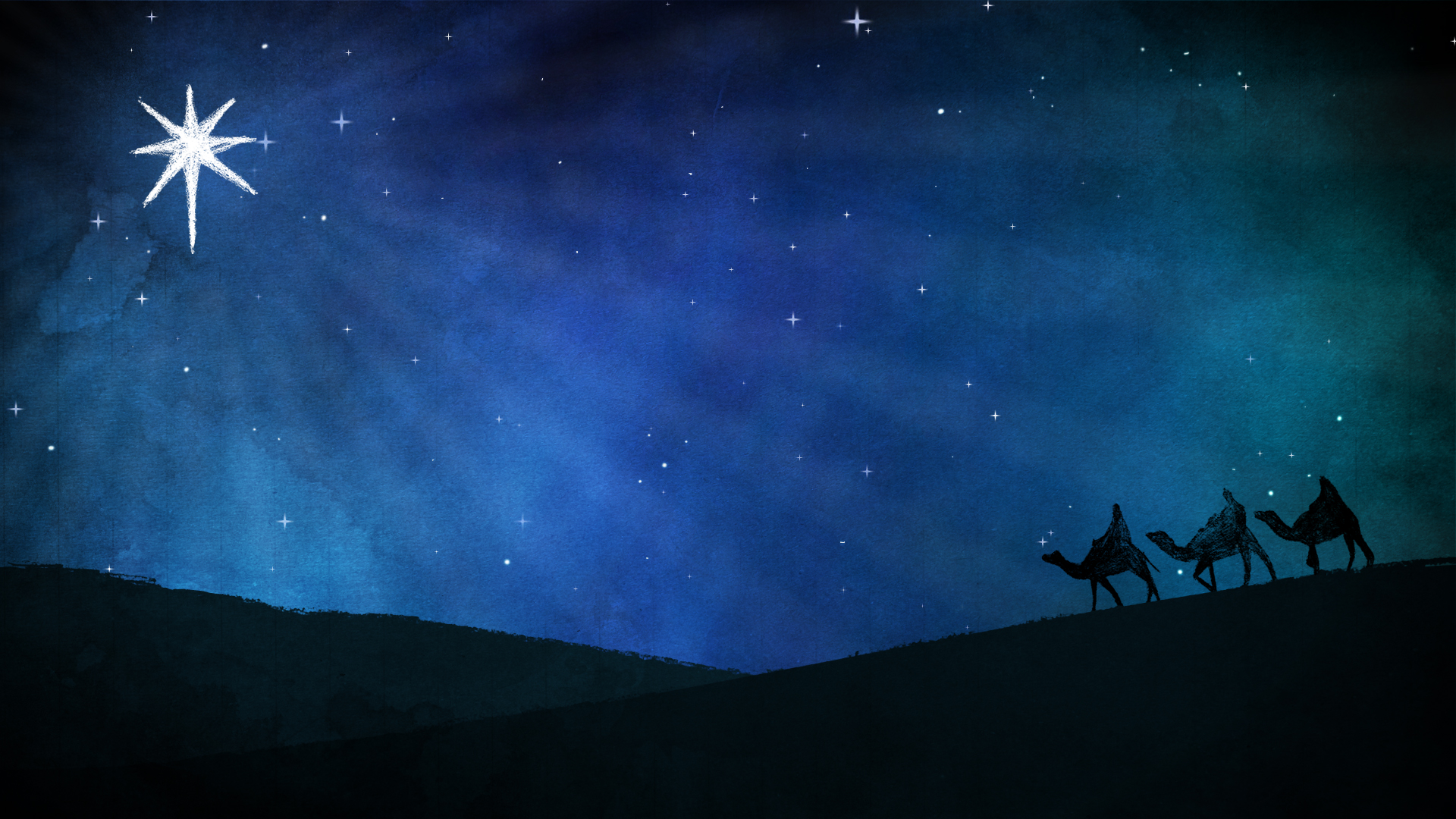 Mill-Fqir 
għall- Għaref
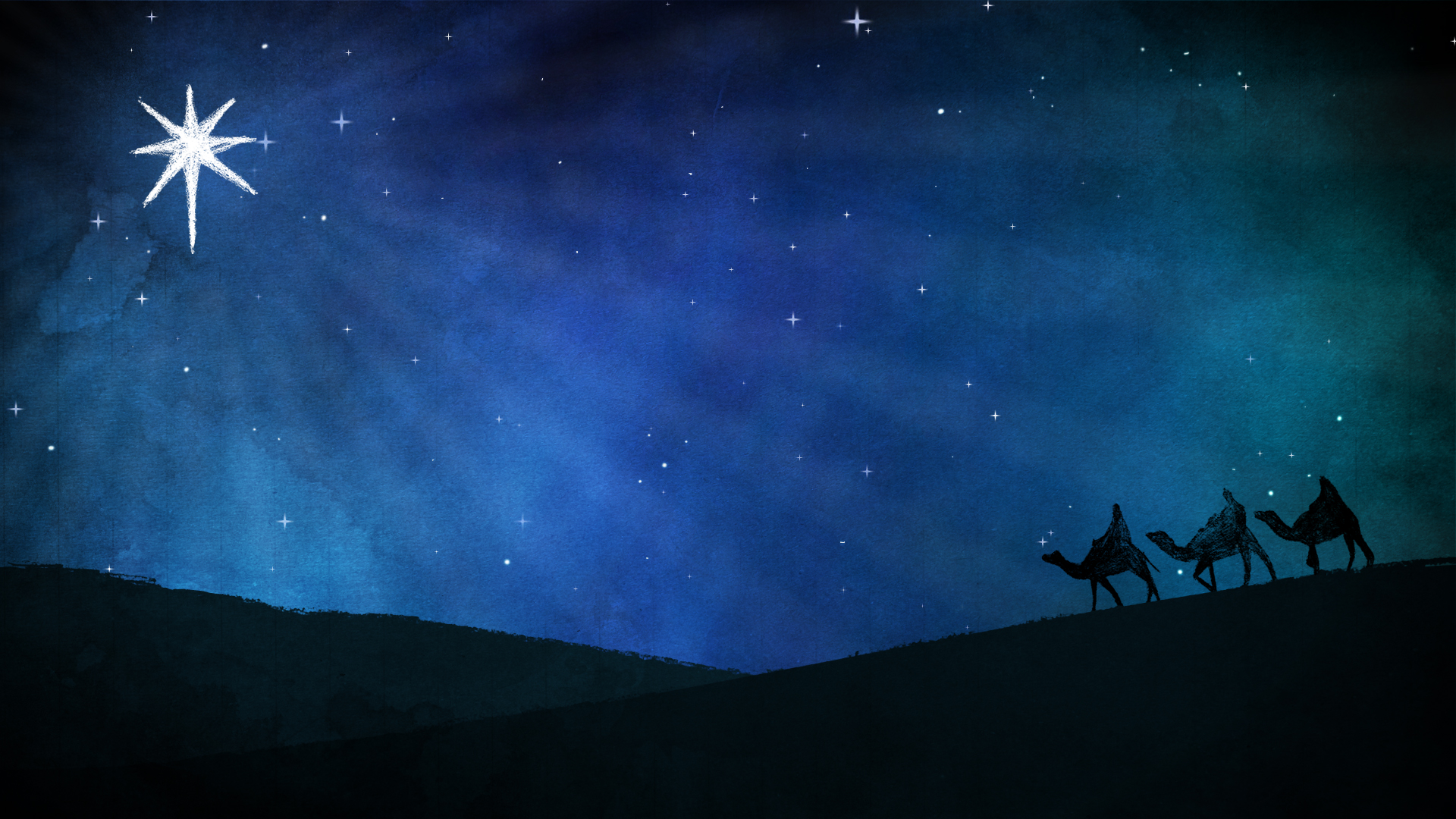 ...mill-Evanġelju skont San Mattew
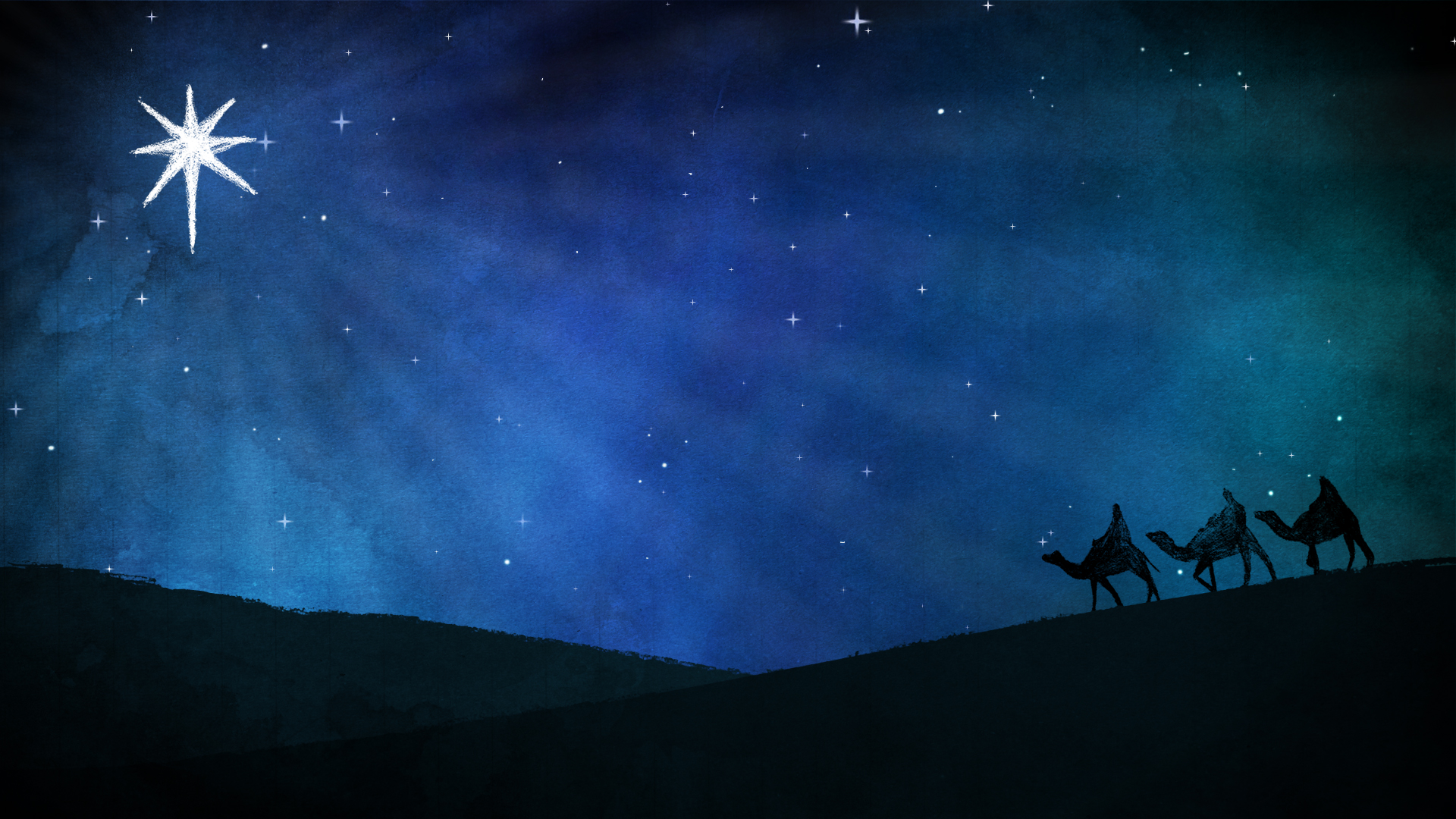 Meta twieled Ġesù Erodi kien sultan ta’ Ġerusalemm.
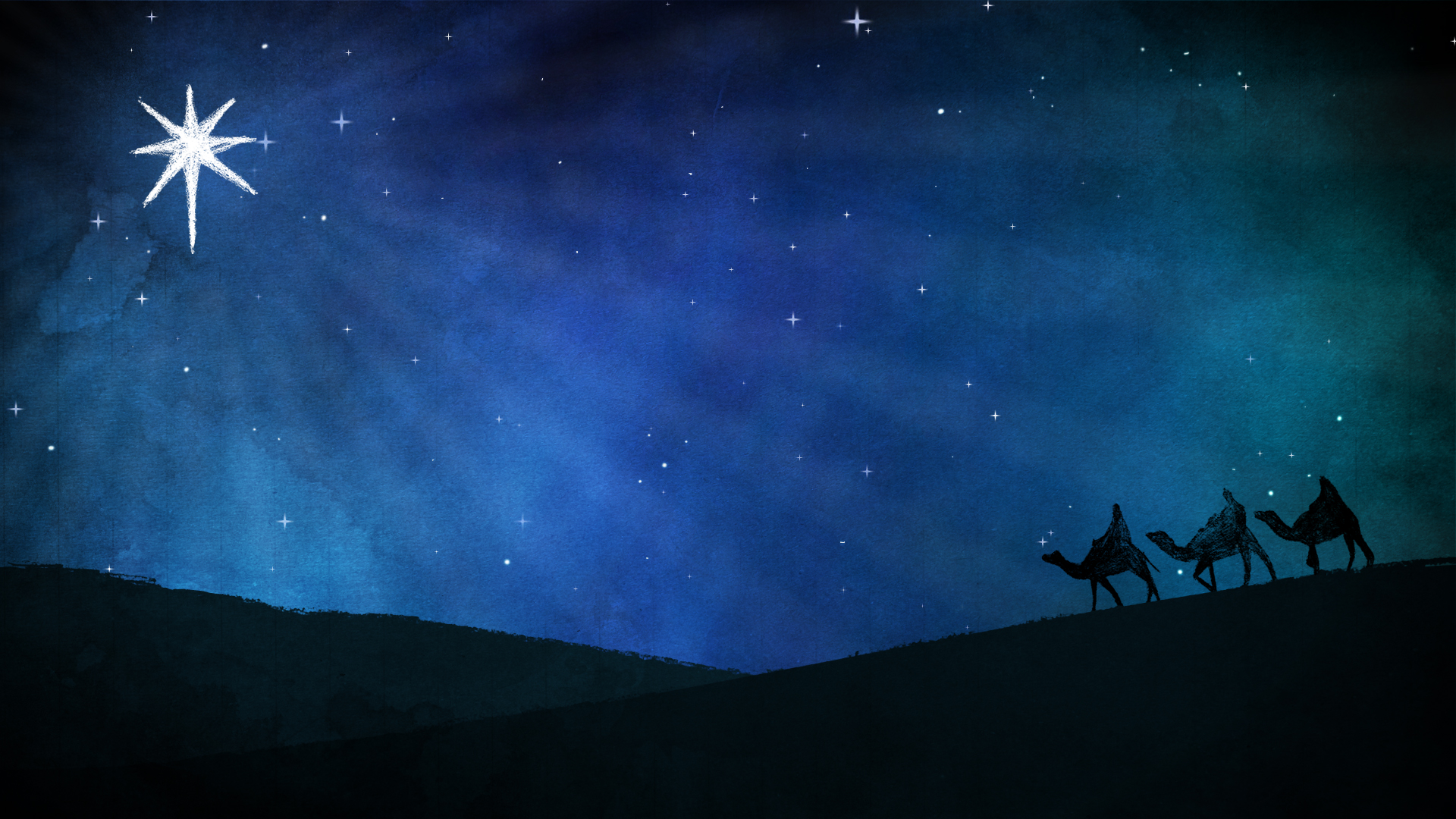 Tliet għorrief, studjużi tal-kwiekeb,  waslu mil-Lvant u staqsew lis-sultan Erodi fejn kien twieled il-Messija.
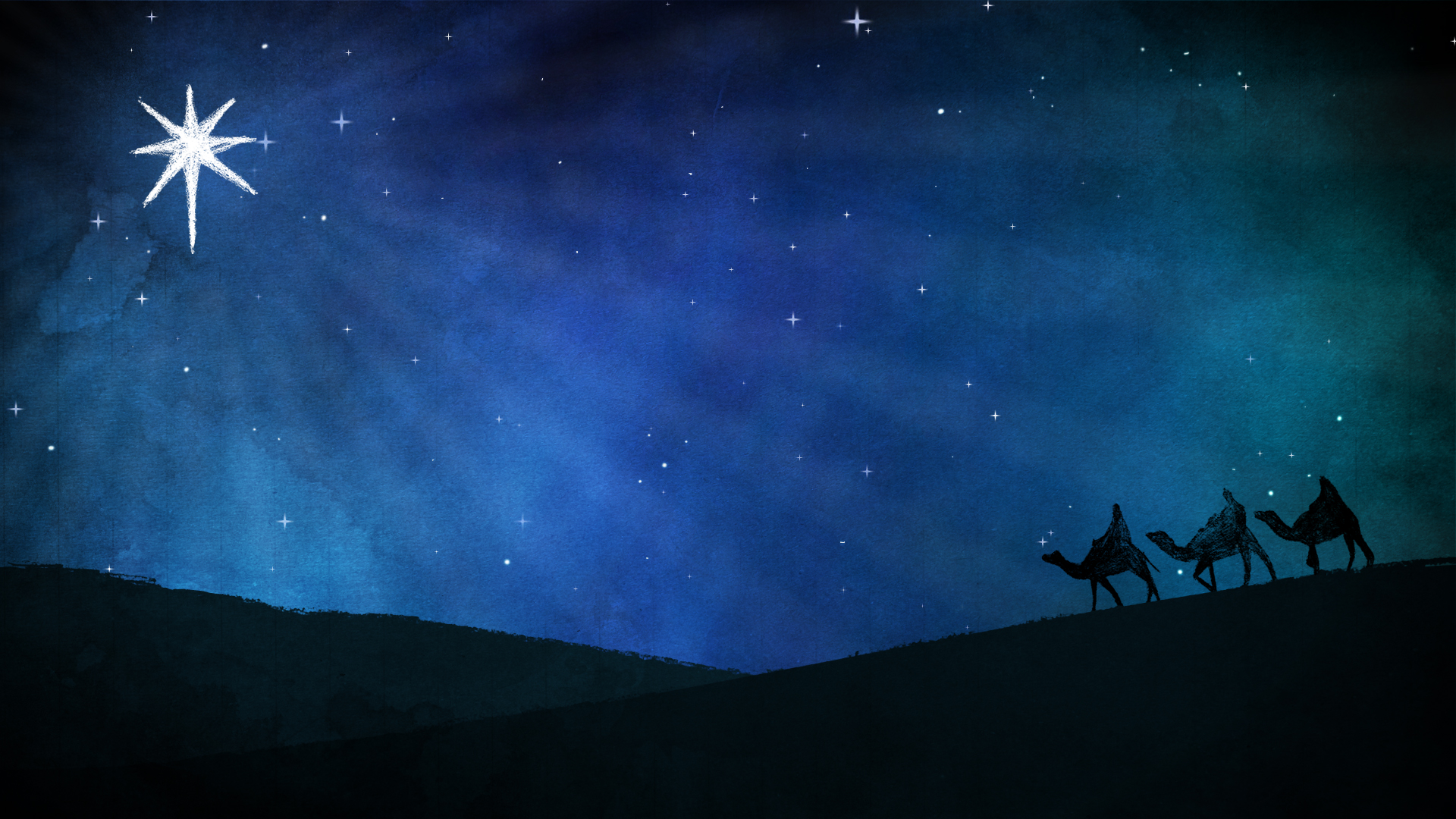 Is-sultan Erodi ma ħax pjaċir b’dan il-kliem. Hu biss ried jibqa’ Sultan !
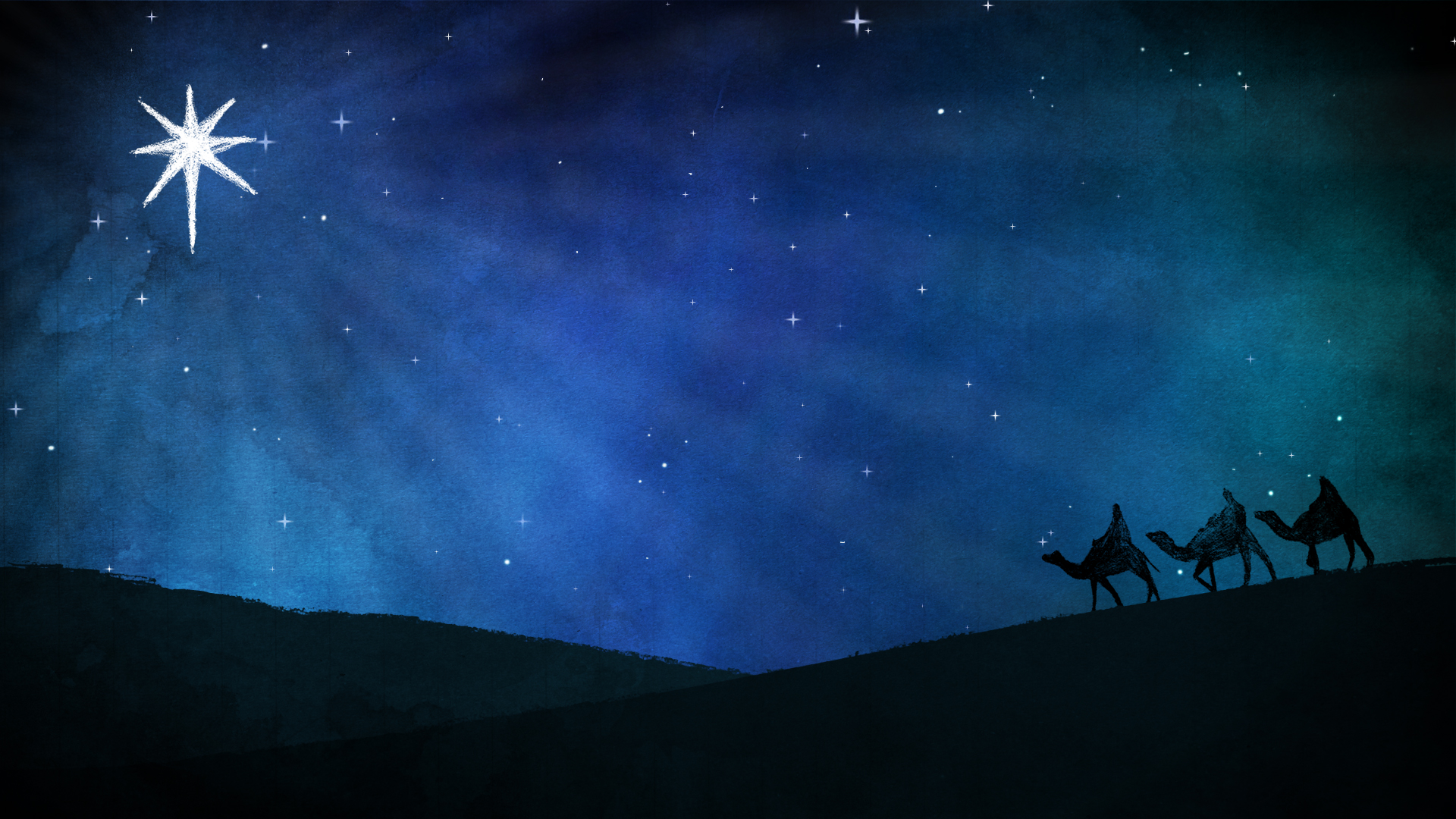 Inkurlat, ġabar lill-Qassisin il-Kbar u nies oħra mlaħħqin fil-pajjiż u staqsihom fejn kien twieled Ġesù.
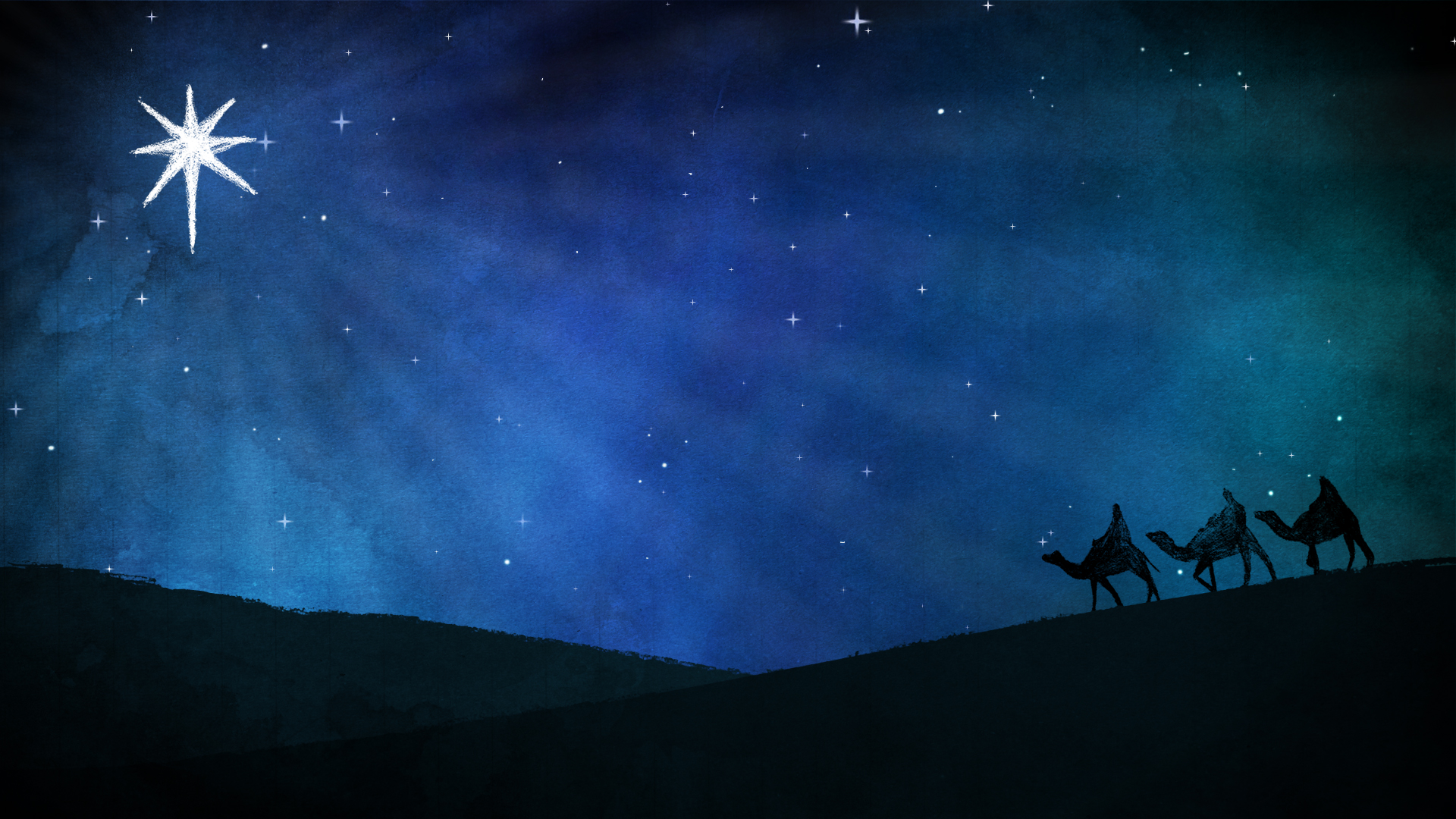 X’ħin Erodi sar jaf li Ġesù twieled f’Betlem sejjaħ lit-tliet għorrief bil-moħbi.
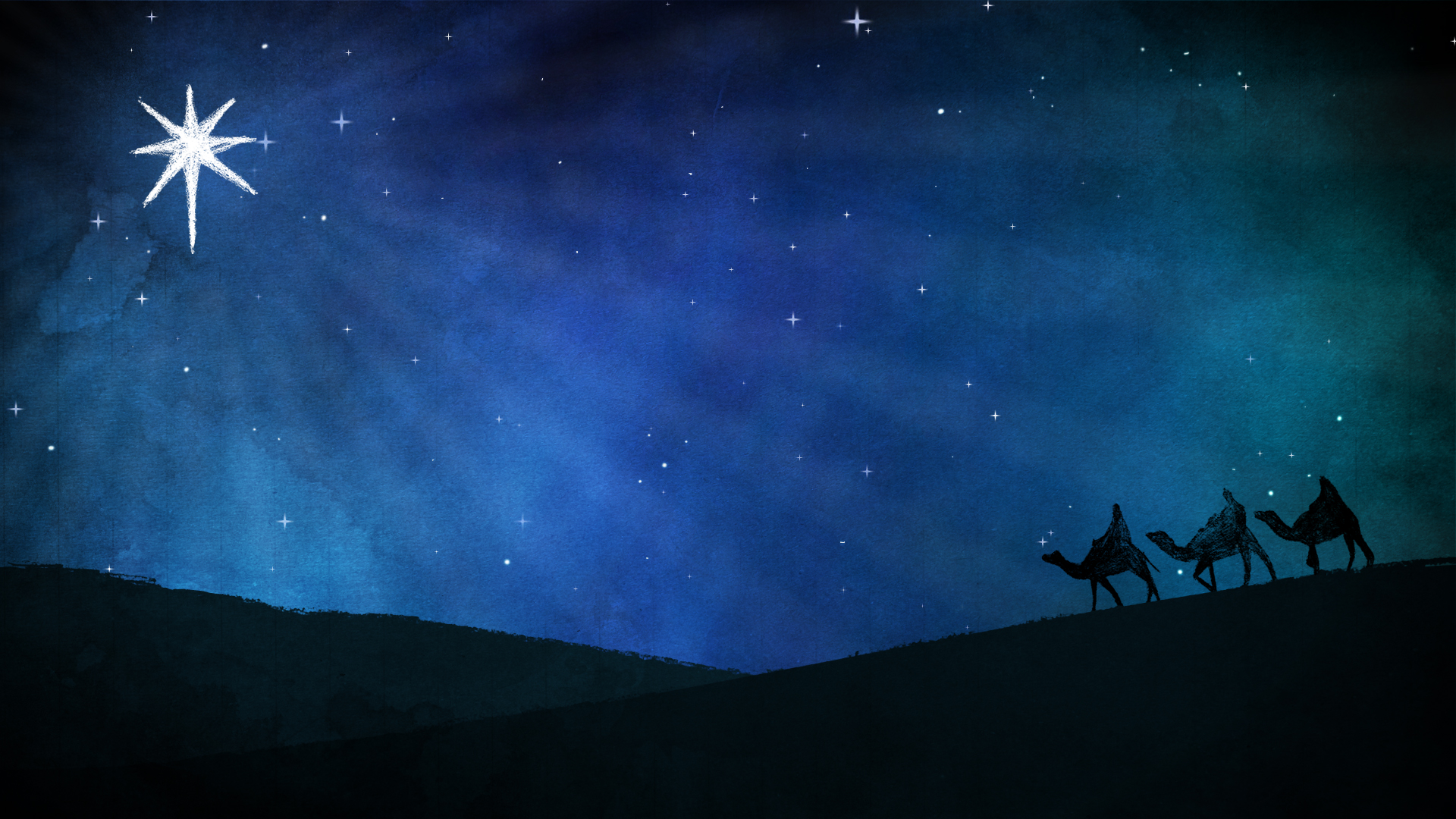 Il-kewkba mexxiethom sa Betlem, fejn kien hemm it-tarbija. Hemm raw it-tarbija ma’ Marija ommu.
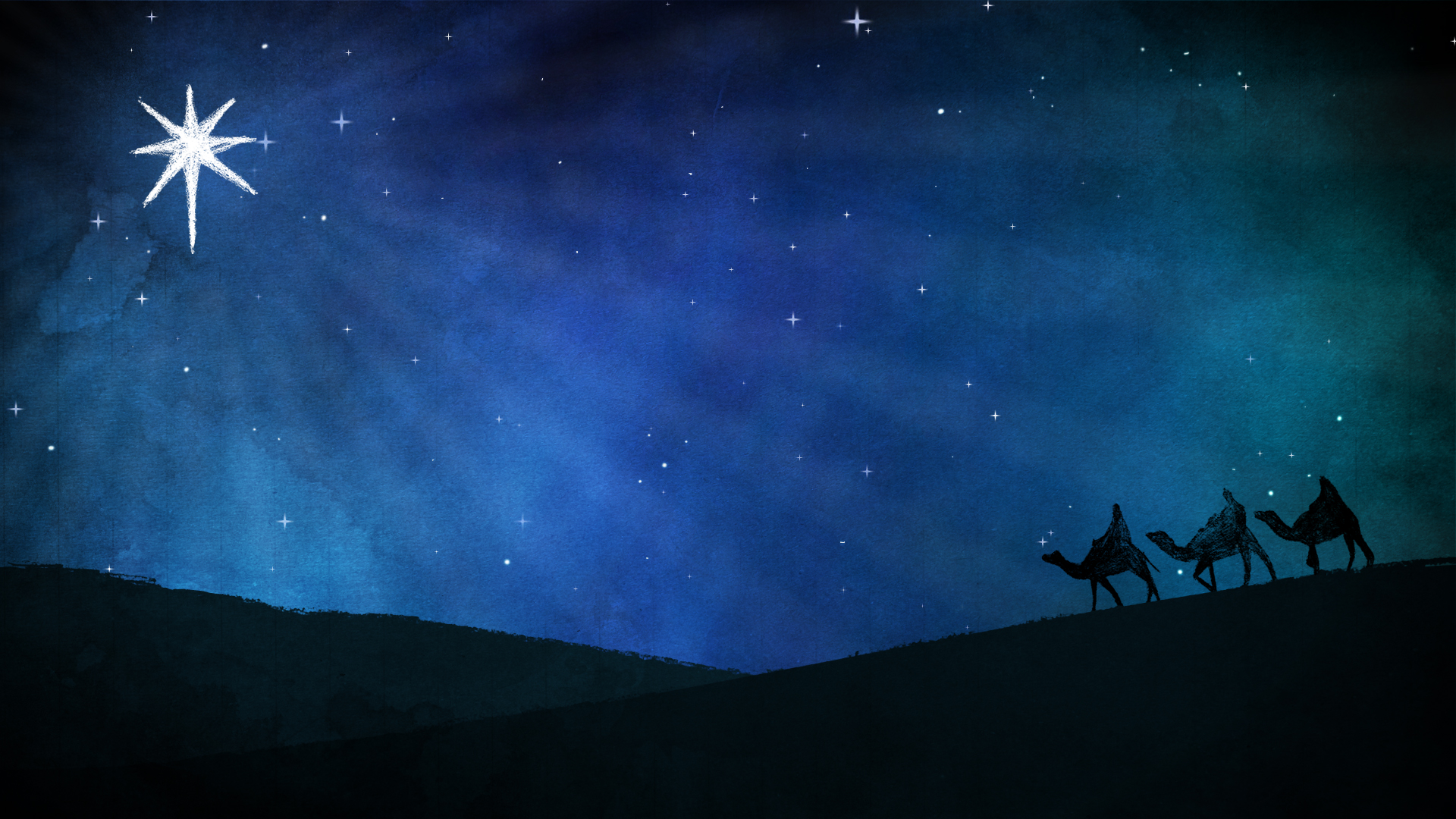 Inxteħtu wiċċhom fl-art biex jagħtuh qima; imbagħad, offrewlu r-rigali tagħhom: deheb, inċens u mirra.
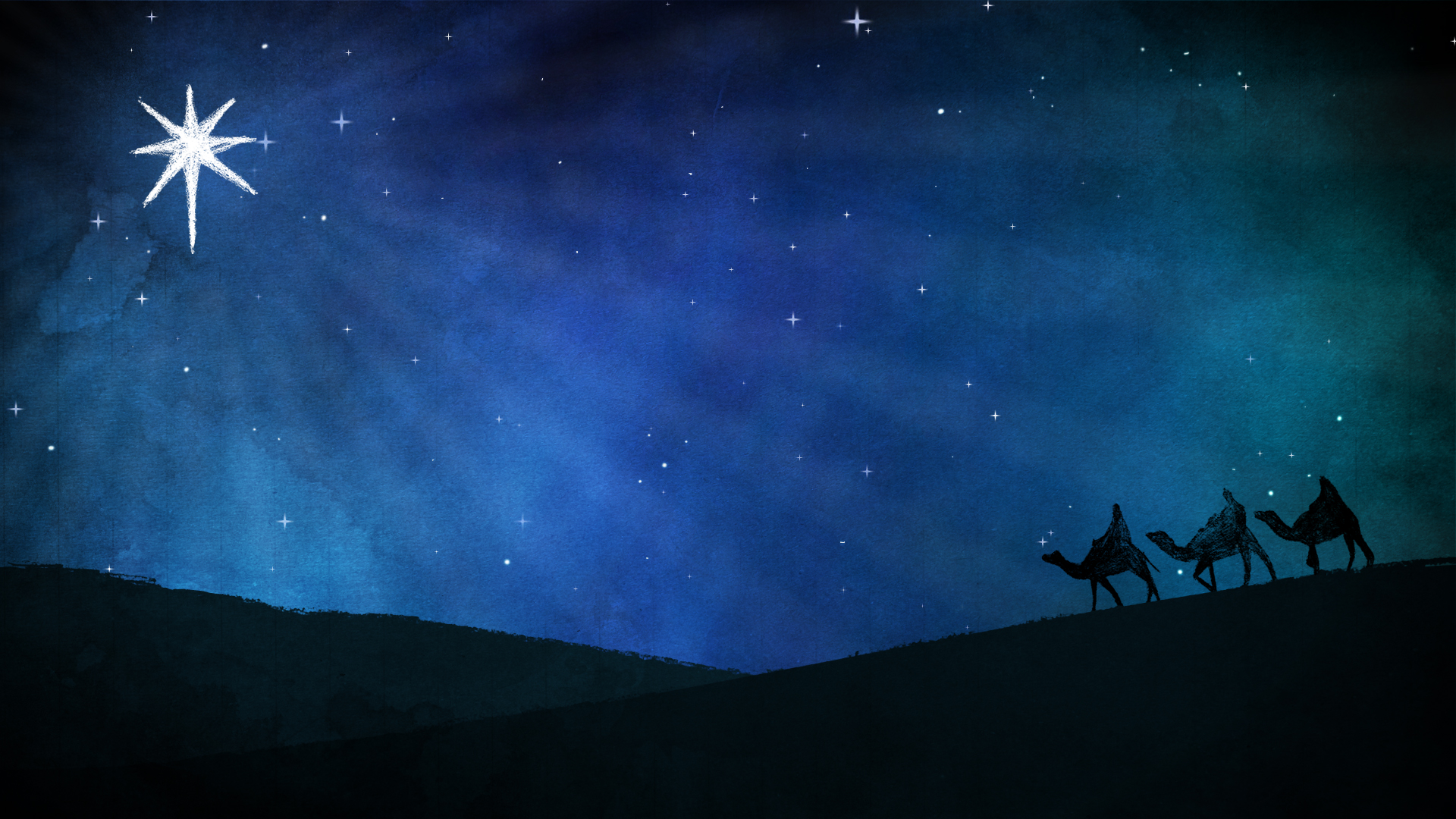 Fil-ħolm dehrilhom anġlu. Qalilhom biex ma jmorrux għand Erodi. U reġgħu lejn arthom minn triq oħra.
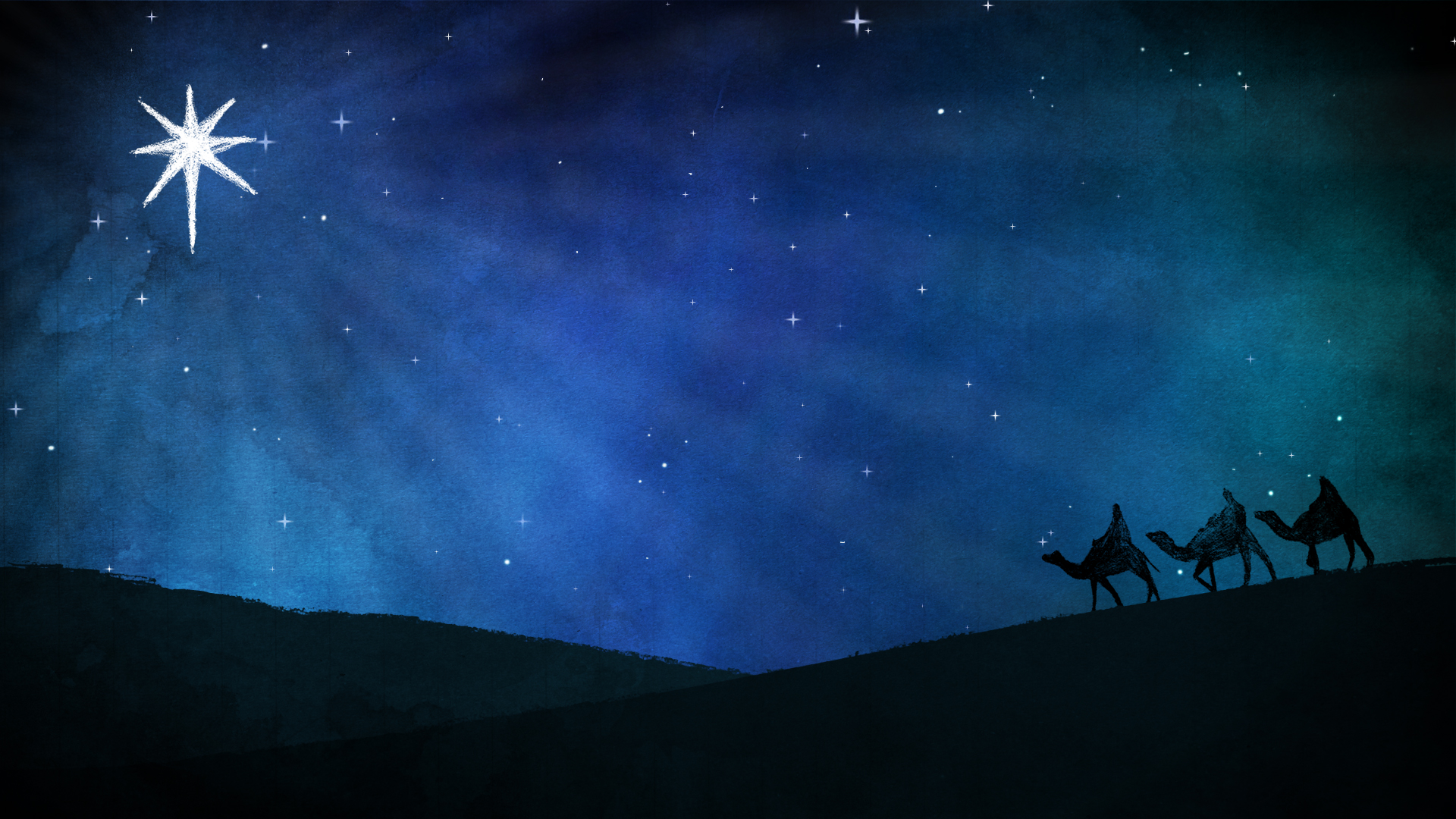 Punti ta’ Riflessjoni

Il-Maġi kienu studjużi tal-kwiekeb. 
Illum insejħulhom astroloġi .
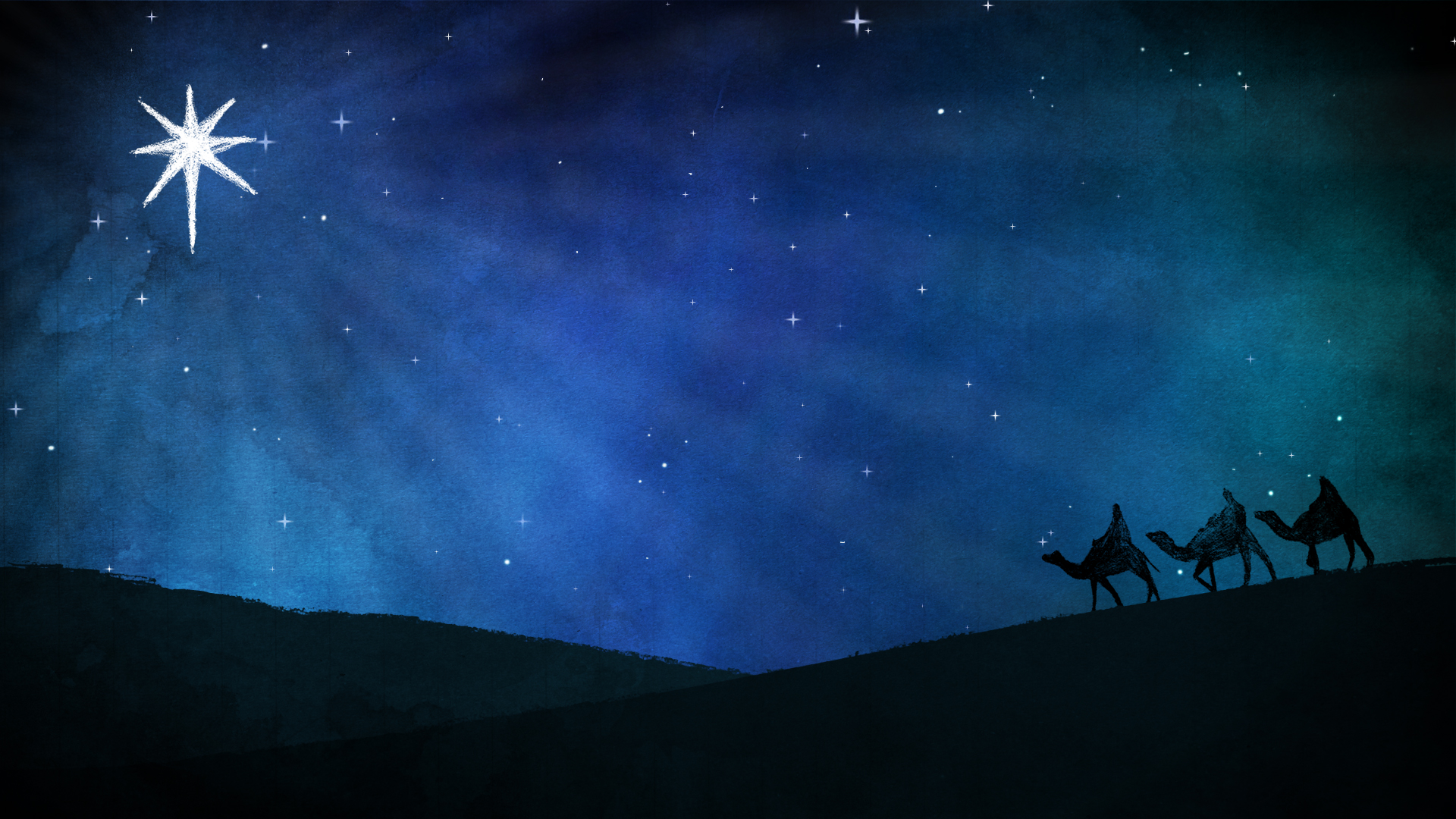 Punti ta’ Riflessjoni
...staqsew lis-sultan Erodi fejn kien twieled il-Messija. 
Il-Maġi kienu pagani. Ma kinux jemmnu fl-istess reliġjon 
tal-Lhud. Għalhekk ma kinux jafu fejn kellu jitwieled.
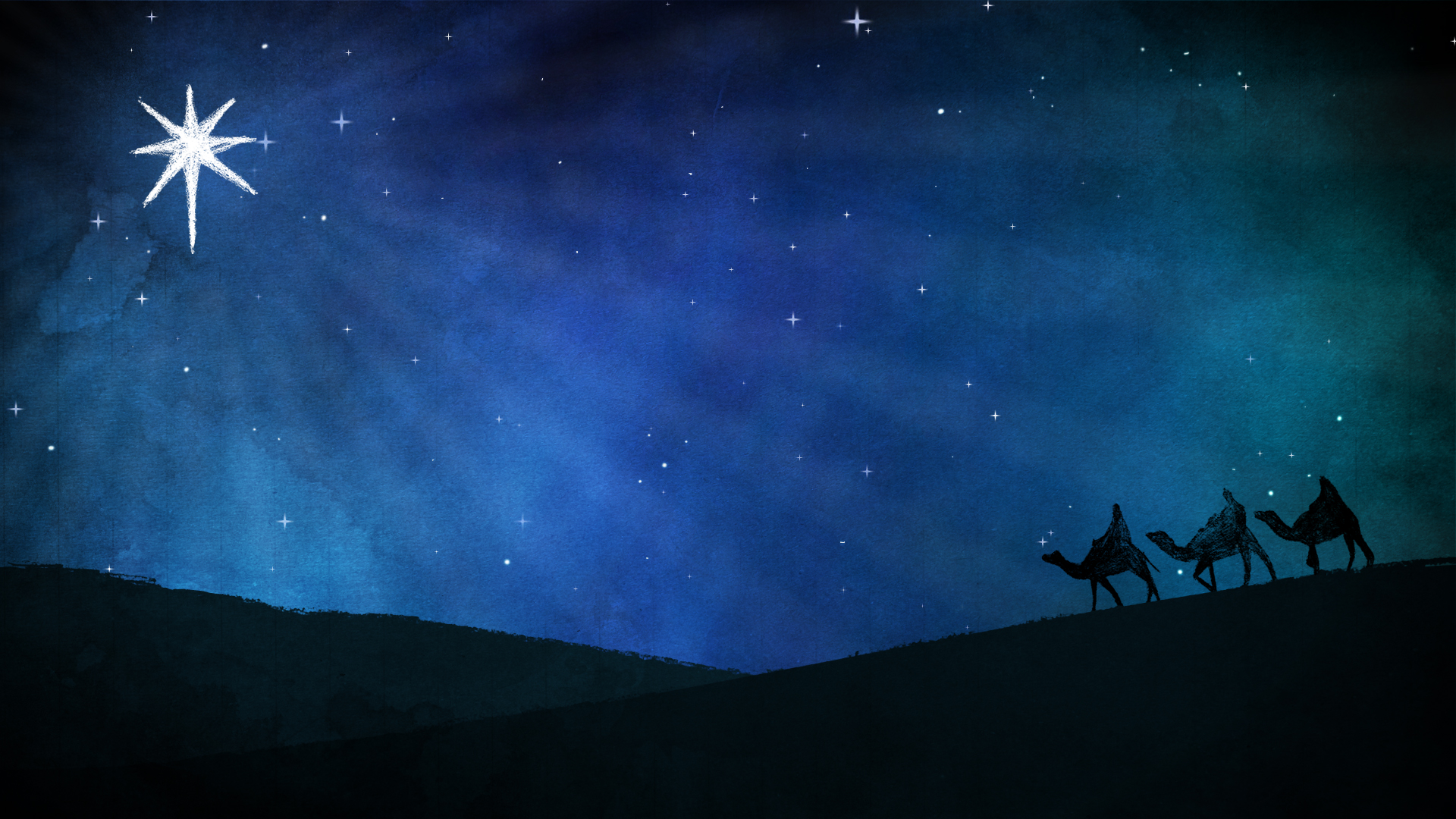 Meta twieled Ġesù Erodi kien sultan tal-Lhud, 
imma tant kien bogħod minn Alla li lanqas kien jaf fejn kellu jitwieled il-Messija !
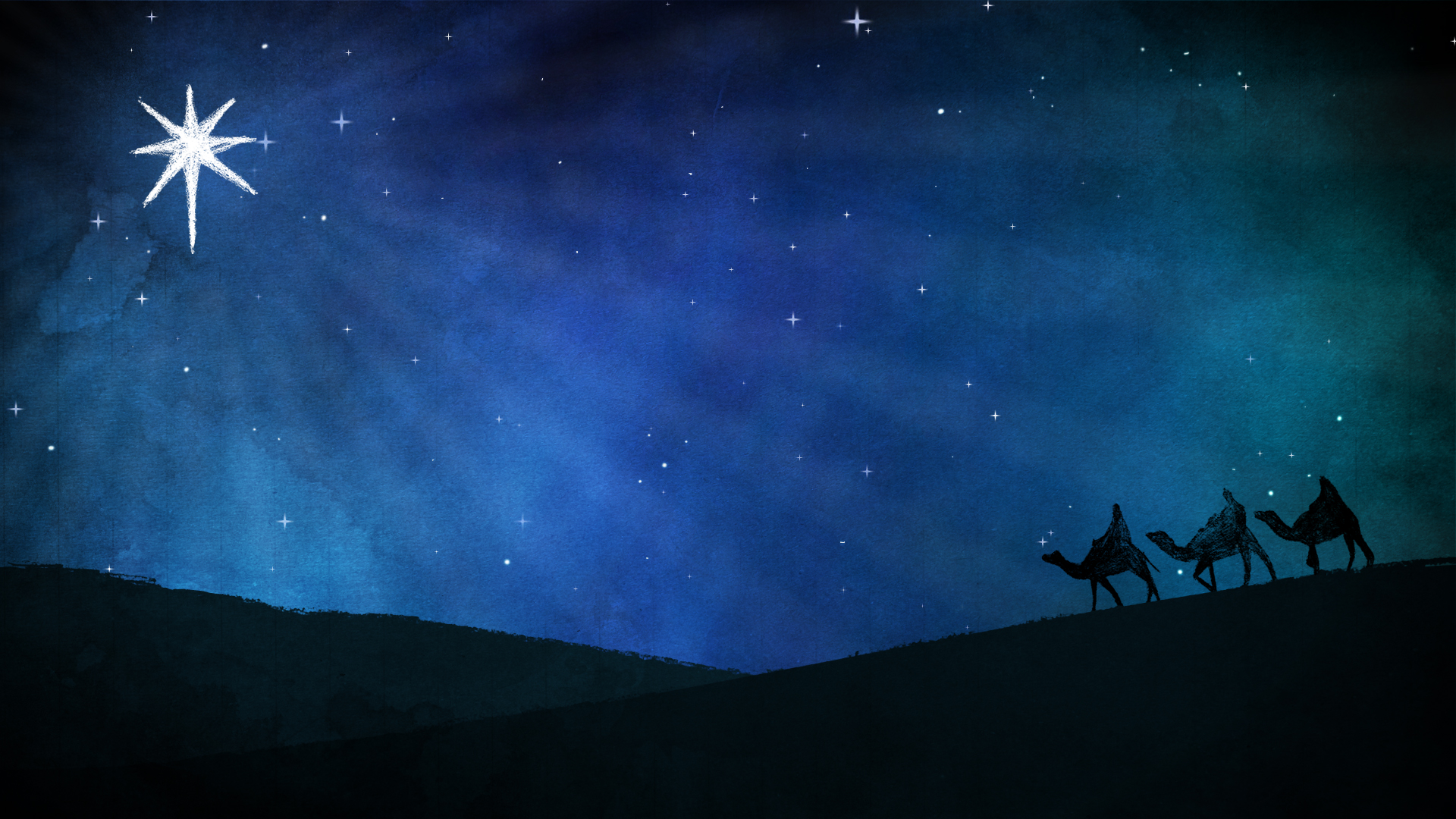 Punti ta’ Riflessjoni

Meta l-Maġi ltaqgħu ma’ Ġesù, ma kienx għadu tarbija f’għar. San Mattew jgħidilna li meta sabuh kien qed jgħix ġo dar.
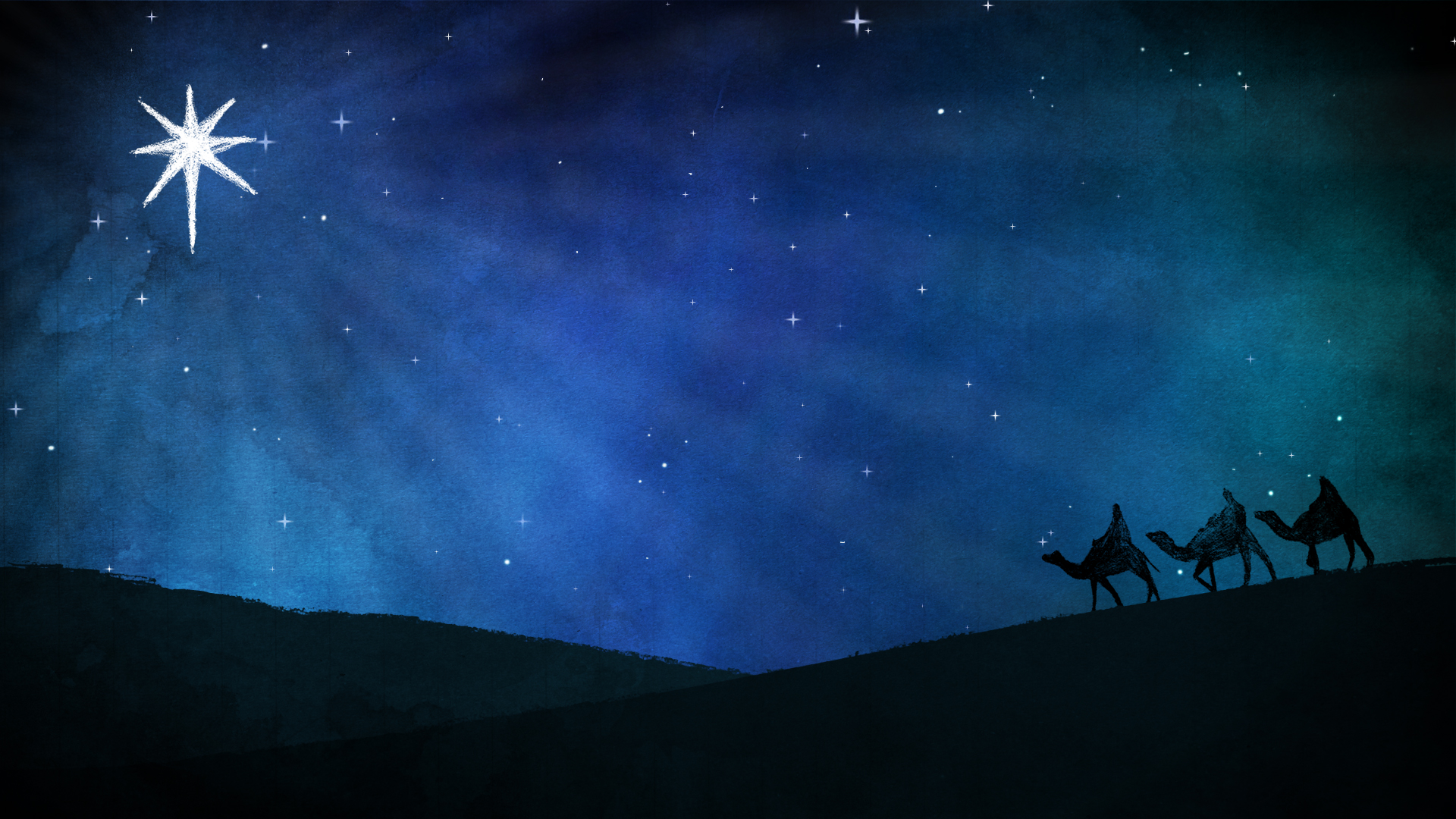 Il-maġi taw lil Ġesù deheb, inċens u mirra. 
Tawh id-deheb għax għarfu li kien ir-Re tar-Rejiet.
Tawh l-inċens għax għarfu li kien Alla. 
Tawh il-mirra li biha jidilku l-mejtin meta jidfnuhom. Kienu jafu li  Ġesù kellu jbati u jmut għalina.
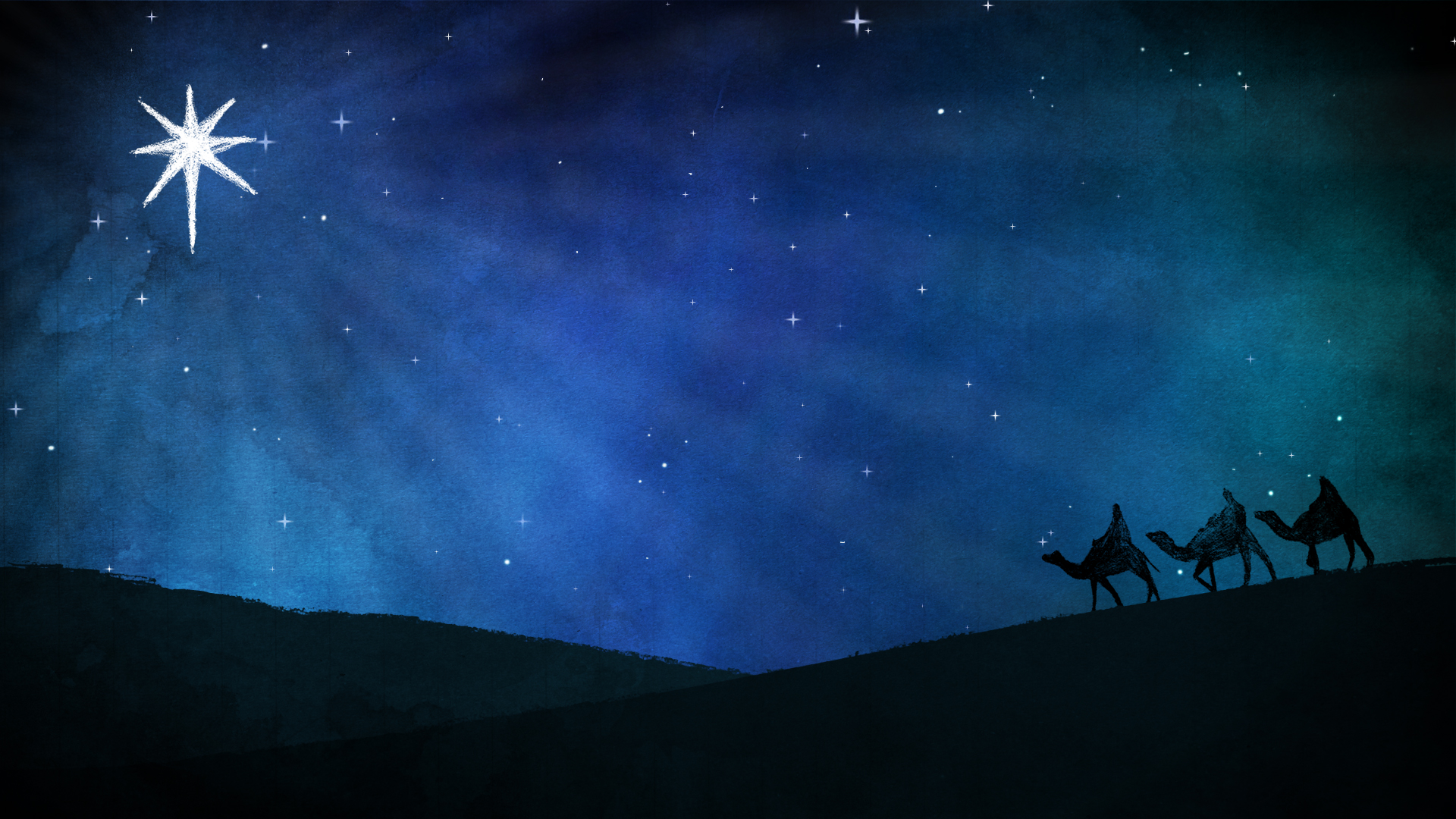 Wara li telqu minn quddiem it-tfajjel Ġesù, il-Maġi għaddew minn triq oħra.
Meta aħna niltaqgħu ma’ Ġesù wkoll ngħaddu minn toroq differenti. Ma nibqgħux nagħmlu l-istess affarijiet ħżiena ta’ qabel għax issa għandna ‘l Ġesù.
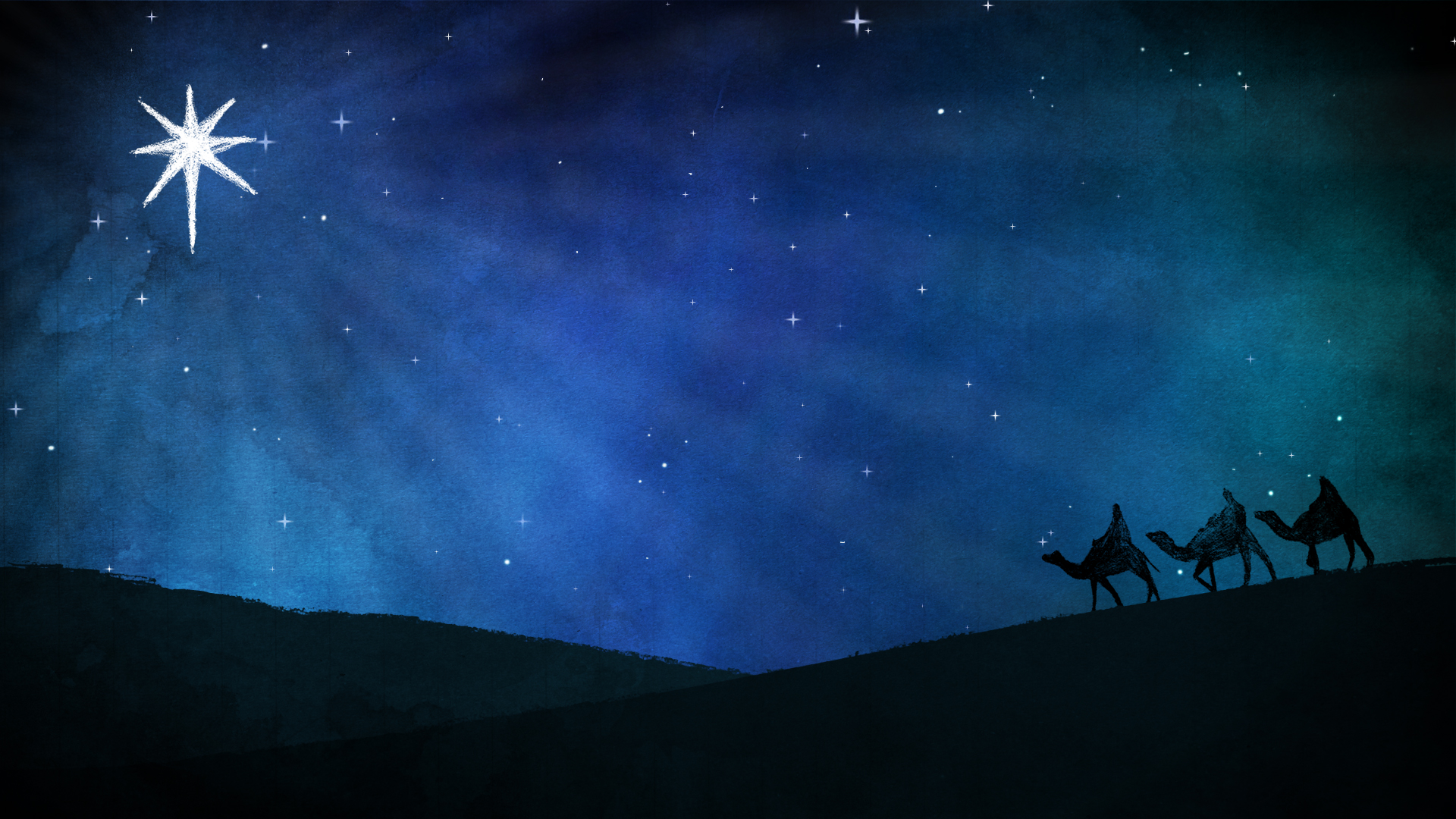 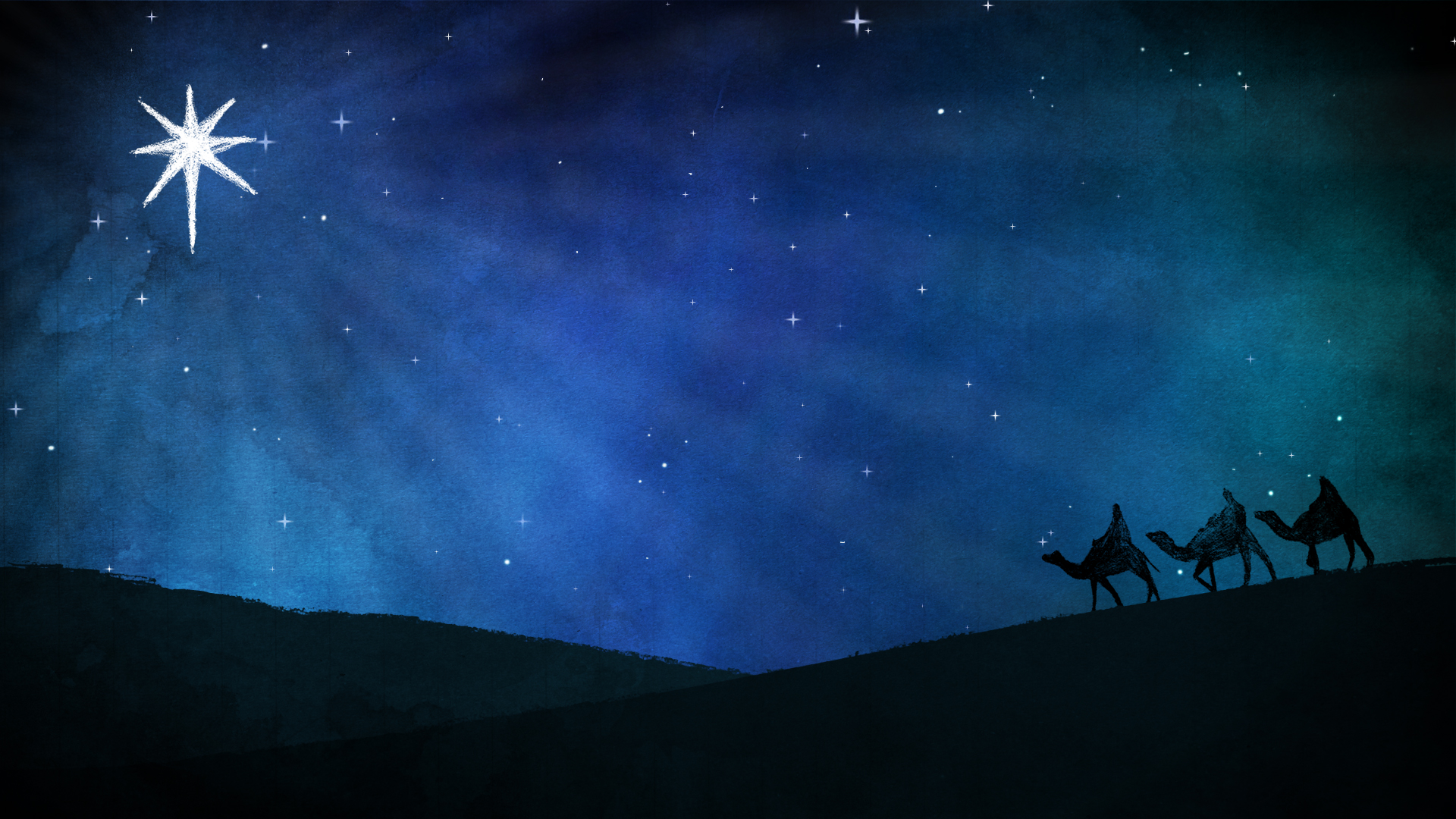 Alla ma jkellimx  lil min hu Nisrani biss imma lil kulħadd anke ‘l dawk li għandhom reliġjonijiet differenti.
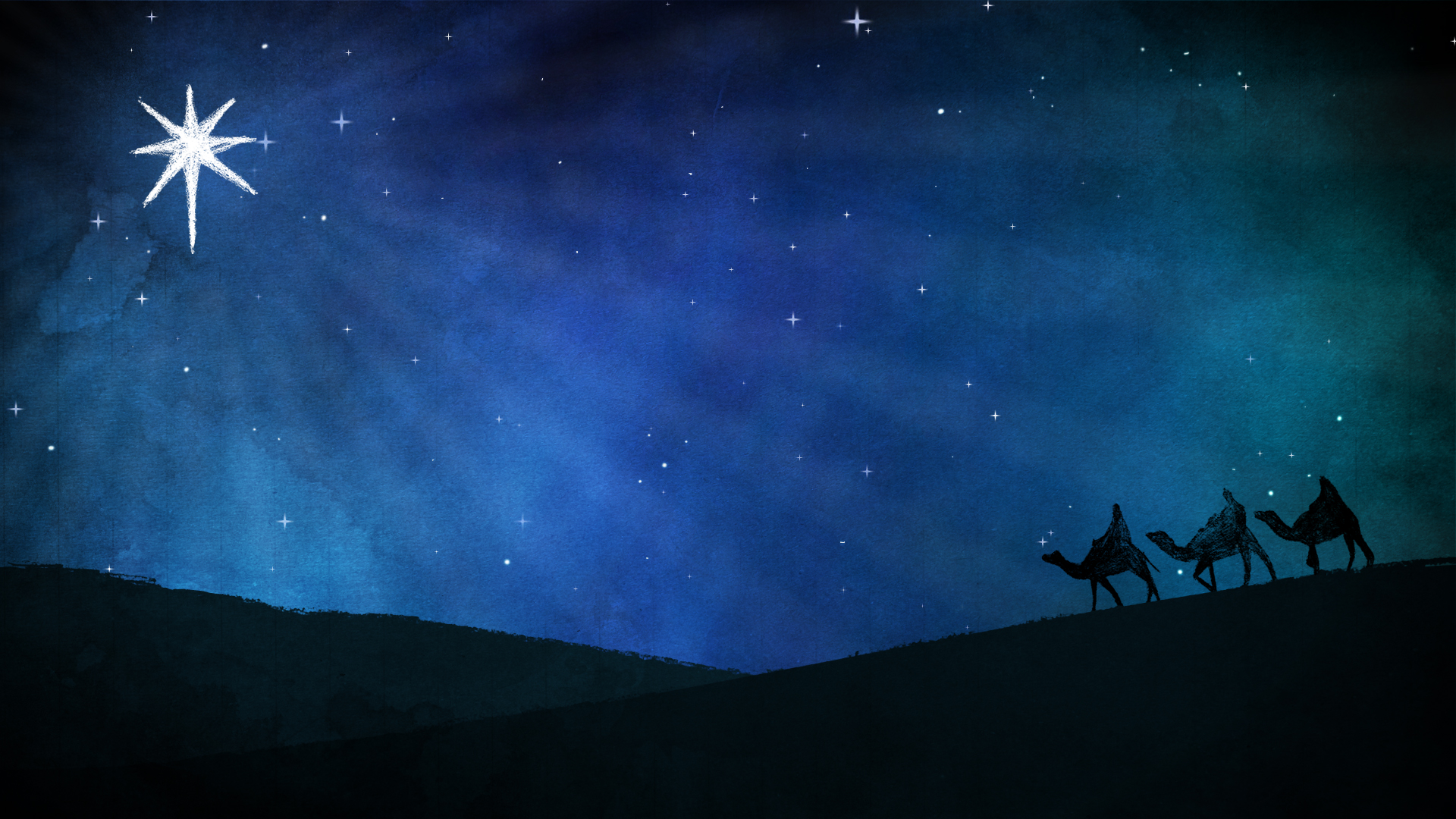 Il-festa tas-Slaten Maġi nsejħulha 
l-Epifanija.